Chemistry, The Central Science, 11th edition
Theodore L. Brown; H. Eugene LeMay, Jr.; and Bruce E. Bursten
Kapittel 14Reaksjonskinetikk
© 2009, Prentice-Hall, Inc.
Reaksjonskinetikk
I reaksjonskinetikk undersøker vi hvor fort (raten) en kjemisk prosess går.
I tillegg til informasjon om hvor fort reaksjonen går vil reaksjonskinetikken også gi indirekte informasjon om reaksjonsmekanismen, altså hvordan reaktantene reagerer.
© 2009, Prentice-Hall, Inc.
Faktorer som påvirker reaksjonsraten
Fysisk tilstand til reaktantene
For å kunne reagere må molekylene/atomene komme nær hverandre.
Reaktanene reagerer raskere dersom de er homogent blandet.
© 2009, Prentice-Hall, Inc.
Faktorer som påvirker reaksjonsraten
Reaktantenes konsentrasjon
Når konsentrasjonen av reaktanter øker så øker sannsynligheten for en gunstig kollisjon mellom molekylene.
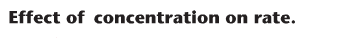 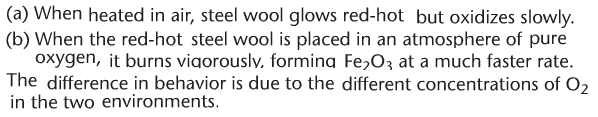 © 2009, Prentice-Hall, Inc.
Faktorer som påvirker reaksjonsraten
Temperatur
Ved høyere temperature vil molekylene ha høyere kinetisk energy, altså høyere fart, og vil derfor kollidere oftere med høyere energi
© 2009, Prentice-Hall, Inc.
Faktorer som påvirker reaksjonsraten
Tilstedeværelse av en katalysator
Katalysatorer øker reaksjonshastigheten ved å endre reaksjonsmekanismen
Katalysatorer blir ikke oppbrukt I reaksjonen, men brukes om igjen.
© 2009, Prentice-Hall, Inc.
Reaksjonsrater
Ved å måle endringer i konsentrasjon av enten reaktanter eller produkt kan vi beregne reaksjonsraten
© 2009, Prentice-Hall, Inc.
Reaksjonsrater
C4H9Cl(aq) + H2O(l)  C4H9OH(aq) + HCl(aq)
I denne reaksjonen ble konsentrasjon av 1-klorbutan/butylklorid målt ved ulike tidspunkt
© 2009, Prentice-Hall, Inc.
Gjennomsnittlig rate =
[C4H9Cl]
t
Reaksjonsrater
C4H9Cl(aq) + H2O(l)  C4H9OH(aq) + HCl(aq)
Gjennomsnittlig rate for reaksjonen i hvert intervall er endring i konsentrasjon delt på endring i tid.
© 2009, Prentice-Hall, Inc.
Reaksjonsrater
C4H9Cl(aq) + H2O(l)  C4H9OH(aq) + HCl(aq)
Merk at raten sinker etter hvert som reaksjonen går
Dette er fordi det blir færre kollisjoner mellom reaktantmolekylene når disse reagerer og blir til produkt.
© 2009, Prentice-Hall, Inc.
Reaksjonsrater
C4H9Cl(aq) + H2O(l)  C4H9OH(aq) + HCl(aq)
Ved å plotte [C4H9Cl] som funksjon av tid vil en kurve som dette bli resultatet
Stigningen til tangenet for et gitt punkt til kurven er den momentane raten for det tidspunktet..
© 2009, Prentice-Hall, Inc.
Reaksjonsrater
C4H9Cl(aq) + H2O(l)  C4H9OH(aq) + HCl(aq)
Alle reaksjoner vil etter hvert gå saktere.
Derfor er det bedre å bruke den momentane raten ved starten av reaksjonen.
© 2009, Prentice-Hall, Inc.
-[C4H9Cl]
t
Rate =
=
[C4H9OH]
t
Reaksjonsrater og støkiometri
C4H9Cl(aq) + H2O(l)  C4H9OH(aq) + HCl(aq)
I denne reaksjonen er forholdet 1:1 mellom C4H9Cl og C4H9OH.
Derfor vil raten for bruk av C4H9Cl være den same som raten for dannelse av C4H9OH.
Merk forskjell i fortegn
© 2009, Prentice-Hall, Inc.
-[C4H9Cl]
t
Rate =
=
[C4H9OH]
t
Reaksjonsrater og støkiometri
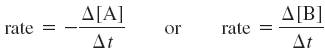 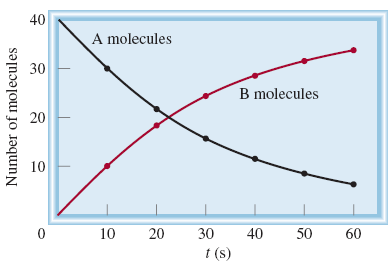 © 2009, Prentice-Hall, Inc.
Reaksjonsrater og støkiometri
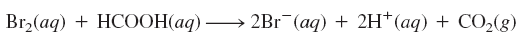 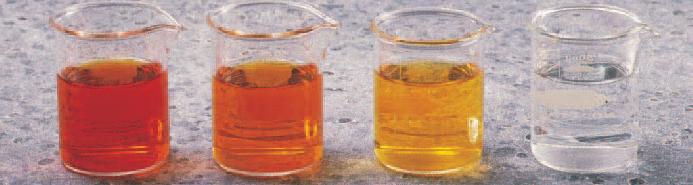 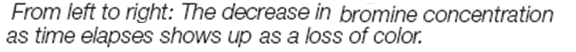 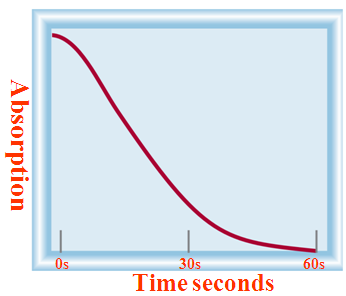 Absorpsjonen av lys er proporsjonal med konsentrasjon og kan derfor brukes som et uttrykk for konsentrasjon
© 2009, Prentice-Hall, Inc.
1
2
[HI]
t
Rate =  −
=
[I2]
t
Reaksjonsrater og støkiometri
Hva om det støkiometriske forholdet ikke er :1?
2 HI(g)   H2(g) + I2(g)
Da er,
© 2009, Prentice-Hall, Inc.
aA + bB
cC + dD
= −
=
=
Rate =  −
1
a
1
b
1
c
1
d
[C]
t
[D]
t
[A]
t
[B]
t
Reaksjonsrater og støkiometri
Vi har for den generelle reaksjonen
© 2009, Prentice-Hall, Inc.
N2(g) + 2 H2O(l)
NH4+(aq) + NO2−(aq)
Konsentrasjon og rate
Ved å se på Eksperiment 1 og 2, ser vi at når vi dobler [NH4+] så dobles også den initiale raten (startraten).
© 2009, Prentice-Hall, Inc.
N2(g) + 2 H2O(l)
NH4+(aq) + NO2−(aq)
Konsentrasjon og rate
På samme måte dobles den initiale raten ved en dobling av [NO2−] (eksperiment 5 og 6)
© 2009, Prentice-Hall, Inc.
Konsentrasjon og rate
Dette medfører at
Rate  [NH4+]
Rate  [NO2−]
Rate  [NH4+] [NO2−]
Som kan skrives som en formel
Rate = k [NH4+] [NO2−]
Denne formelen er en ratelov, der k er ratekonstanten.
Derfor er,
© 2009, Prentice-Hall, Inc.
Ratelover
En ratelov beskriver sammenhengen mellom raten og konsentrasjonen til reaktantene
Eksponenten gir reaksjonens orden med hensyn på hver reaktant.
Siden rateloven for denne reaksjonen er
Rate = k [NH4+] [NO2−] 
	så er reaksjonen
	  Første-orden med hensyn på [NH4+] og
	  Første-orden med hensyn på [NO2−].
© 2009, Prentice-Hall, Inc.
Ratelover
Rate = k [NH4+] [NO2−]

Ved å summere eksponentene til alle reaktantene I en ratelov får en den totale raten til reaksjonen
I denne reaksjonen er 1+1=2, altså totalt andre-ordens reaksjon.
© 2009, Prentice-Hall, Inc.
=  −kt
ln
[A]t
[A]0
Integrerte ratelover
Intergrering av rateloven for en første ordens reaksjon gir
Hvor
[A]0 er startkonsentrasjon av A og

[A]t er konsentrasjonen av A ved et gitt tidspunkt t mens reaksjonen går.
© 2009, Prentice-Hall, Inc.
=  −kt
ln
[A]t
[A]0
Integrerte ratelover
Ved omforme denne ligningen får vi…
ln [A]t − ln [A]0 =  − kt
ln [A]t =  − kt + ln [A]0
…som er på formen
y    =   mx +   b
© 2009, Prentice-Hall, Inc.
Første ordens reaksjoner
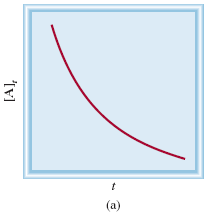 ln [A]t = -kt + ln [A]0
Vi ser at et plot av ln [A] som funksjon av t vil gi en rett linkje og stigningstallet til linjen er lik -k.
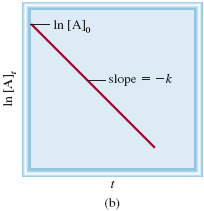 © 2009, Prentice-Hall, Inc.
CH3NC(g)
CH3CN(g)
Første ordens reaksjoner
Gitt reaksjonen der metylisonitril blir omdannet til acetonitril.
© 2009, Prentice-Hall, Inc.
CH3NC(g)
CH3CN(g)
Første ordens reaksjoner
Dette er data for trykk(~konsentrasjon) ved gitte tidspunkt ved 198.9 °C.
© 2009, Prentice-Hall, Inc.
Første ordens reaksjoner
Når vi plotter ln P som funksjon av tid får vi en rett linje.
Vi kan defor konkludere med at
Reaksjonen er av første orden
k er det negative stigningstallet til linjen (-(- 5.1  10-5 s−1)) = 5.1  10-5 s−1
© 2009, Prentice-Hall, Inc.
Første ordens reaksjoner
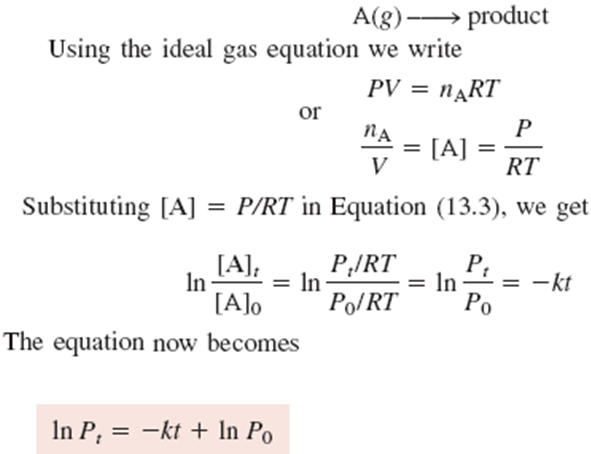 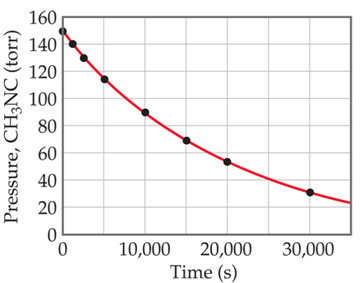 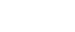 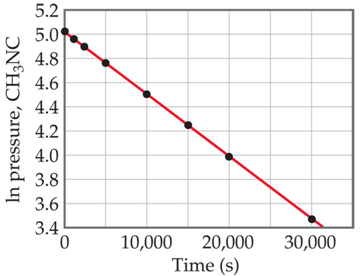 Trykk
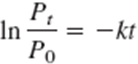 ln [A]t = -kt + ln [A]0
Konsentrasjon
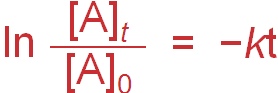 © 2009, Prentice-Hall, Inc.
1
[A]0
1
[A]t
=  kt +
Andre ordens reaksjoner
På tilsvarende måte kan vi integrere uttrykket rateloven for en andre grads reaksjone. Da får vi
Som også er på formen
y   =  mx + b
© 2009, Prentice-Hall, Inc.
Andre ordens reaksjoner
1
[A]0
1
[A]t
=  kt +
Vi kan derfor test om en reaksjon er av andre orden ved å plotte 1/[A]t mot t. Dersom dette gir en rett linje er den av andre orden
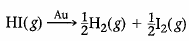 © 2009, Prentice-Hall, Inc.
NO2 (g)
NO (g) +      O2 (g)
1
2
Andre ordens reaksjoner
Dekomponering av NO2 ved 300°C kan beskrives med reaksjonslikningen
Dette er data for konsentrasjon av NO2
© 2009, Prentice-Hall, Inc.
Andre ordens reaksjoner
Plott av ln [NO2] mot t gir kurven til venstre
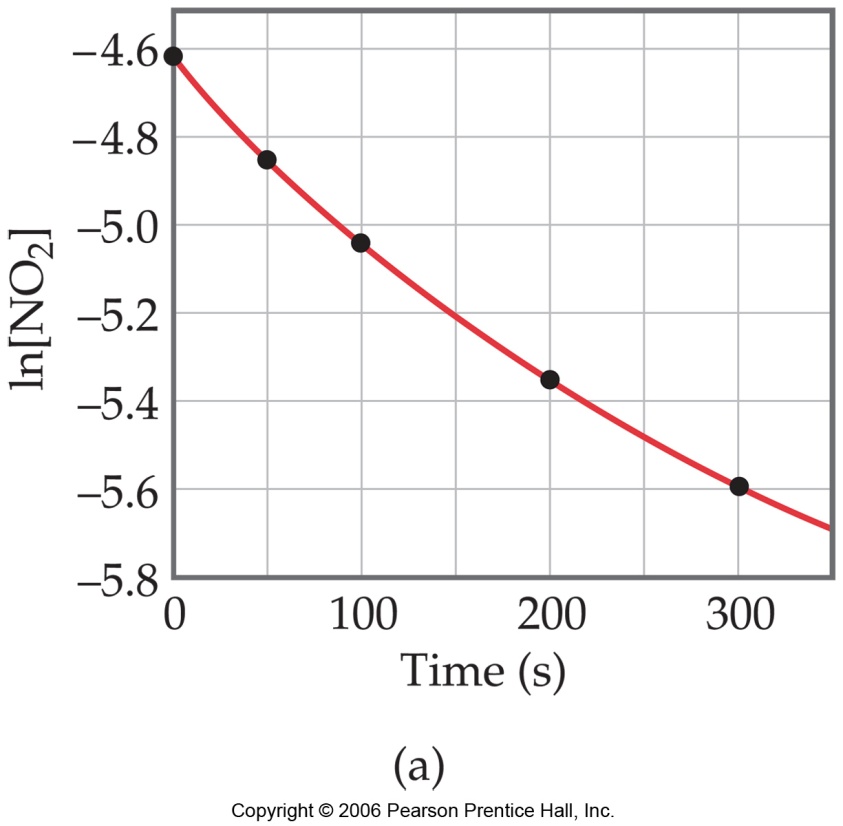 Kurven er ikke en rett linje og reaksjonen er derfor ikke først orden med hensyn på NO2.
© 2009, Prentice-Hall, Inc.
1
[NO2]
Andre ordens reaksjoner
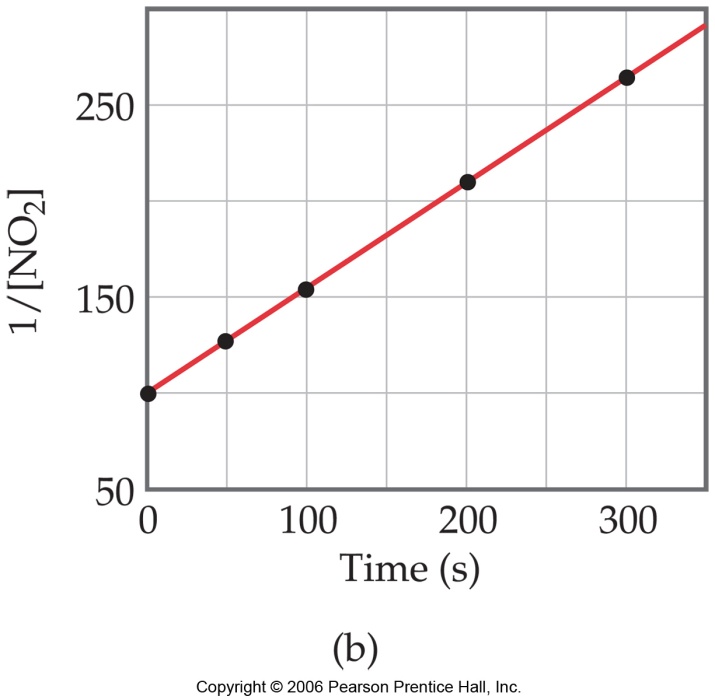 Et plot av n        mot t, gir kurven til høyre
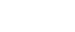 Siden dette er en rett linje er reaksjonen andre orden med hensyn på NO2
© 2009, Prentice-Hall, Inc.
Nullte ordens reaksjoner
Er egentlig pseudo-nullte-ordensreaksjon. Raten avhenger ikke av konsentrasjon til reaktantene når denne er høy nok
Oppstår ved heterogen katalyse eller heterogene reaksjoner (i grensesjikt mellom faser). Økt overflate øker raten.
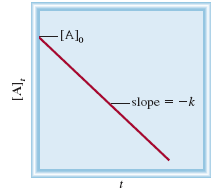 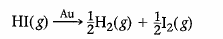 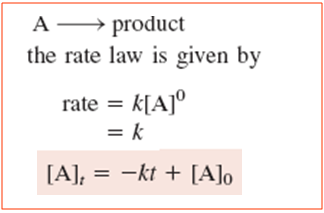 The curve intercepts both Y axis (at max concentration/start)
 and  X axis (minimum concentration/end)
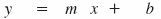 © 2009, Prentice-Hall, Inc.
Halveringstid
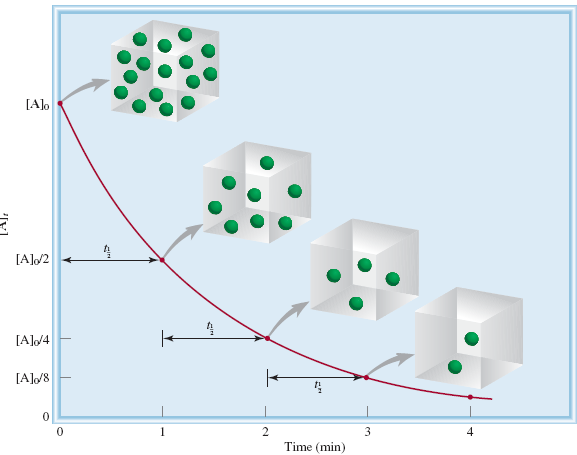 © 2009, Prentice-Hall, Inc.
0.5 [A]0
[A]0
ln
= −kt1/2
0.693
k
= t1/2
Halveringstid
For en første ordens reaksjone blir dette
ln 0.5 = −kt1/2
−0.693 = −kt1/2
Merk: For en første ordens reaksjone er halveringstiden uavhengig av startkonsentrasjonen [A]0.
© 2009, Prentice-Hall, Inc.
1
k[A]0
1
[A]0
1
[A]0
1
[A]0
2
[A]0
1
0.5 [A]0
2 − 1
[A]0
= kt1/2 +
= kt1/2 +
=
= kt1/2
= t1/2
Halveringstid
For en andre ordens reaksjon:
Halveringstiden for en andre ordens reaksjon er omvendt proporsjonal med startkonsentrasjon. Ved høy startkonsentrasjon er halveringstiden lav.
© 2009, Prentice-Hall, Inc.
Halveringstid
For en nullte ordens reaksjon:
Halveringstiden er svært avhengig av startkonsentrasjon. Ved høy startkonsentrasjon er halveringstiden også høy.
© 2009, Prentice-Hall, Inc.
Temperatur og rate
Ved økende temperature så stiger som regel også raten
Dette er fordi ratekonstanten, k, er temperaturavhengig
© 2009, Prentice-Hall, Inc.
Kollisjonsmodellen
I en kjemisk reaksjon vil bindinger brytes og nye bindinger dannes.
Molekyler/atom kan bare reagere dersom de kolliderer med hverandre.
© 2009, Prentice-Hall, Inc.
Kollisjonsmodellen
Videre så må molekylene kollidere på en geometrisk gunstig måte og ha nok energi til at bindinger kan brytes.
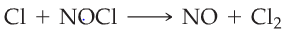 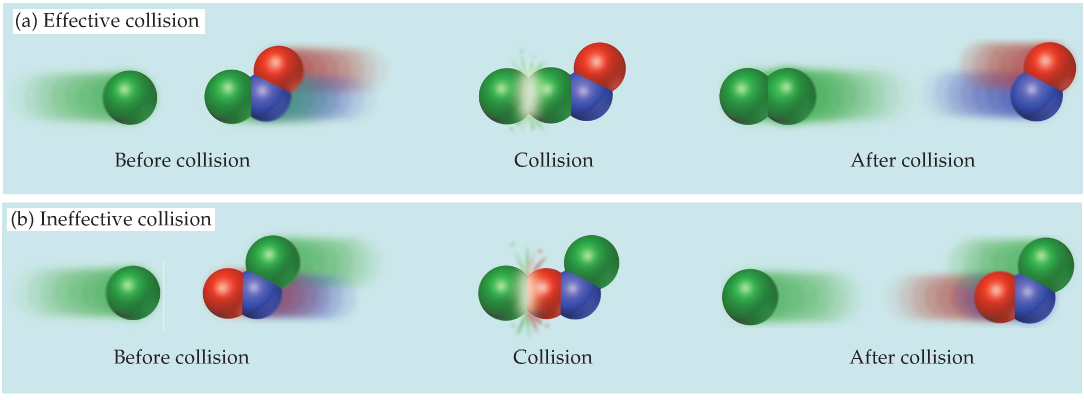 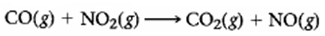 © 2009, Prentice-Hall, Inc.
Aktiveringsenergi
Med andre ord, det er en kritisk mengde energy som må til for å få reaksjonen til å gå: aktiveringsenergien, Ea.
På samme måte som en ball ikke kan renne over en bakke uten å først ha nok kinetisk energi til å komme over bakketoppen , så kan ikke en reaksjon skje uten å overkomme aktiveringsenergien.
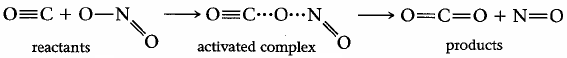 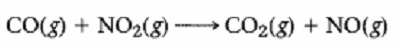 © 2009, Prentice-Hall, Inc.
Reaksjonskoordinatdiagram
CH3NC
CH3CN
metylisonitrile blir omdannet til acetonitril.
Det er nyttig å bruke et reaksonskoordinatdigram som dette til å se for ser omorganiseringen av metylisonitril og derfor energiendringene
© 2009, Prentice-Hall, Inc.
Reaksjonskoordinatdiagram
Diagramet viser energien til reaktanter og product og følgelig forskjellen, E, mellom disse.
Det høyeste punktet er transisjonstilstanden.
Vi kaller “molekylene” ved transjonstilstanden for aktiverte kompleks.
Energiforskjellen mellom reaktantene og det aktiverte komplekset utgjør aktiveringsenergien.
© 2009, Prentice-Hall, Inc.
Maxwell–Boltzmann distribusjon
Temperatur definert som et mål på kinetisk energi til molekylene i en prøve
Men ved enhver temperature er det en bred distribusjon av kinetiske energien molekyler. Se på dette som en sannsynlighetsfordeling.
© 2009, Prentice-Hall, Inc.
Maxwell–Boltzmann distribusjon
Når temperature nøker blir sannyslighetsfordelingen bredere og flatere
Ved høyere temperatur vil det det gi at det er flere molekyl med høyere energi.
© 2009, Prentice-Hall, Inc.
Maxwell–Boltzmann distribusjon
Den stiplede linjer representerer aktiveringsenergien. Ved høyere temperature er det flere molekyler som overgår aktiveringsenergien.
Dette medfører at reaksjonsraten øker.
© 2009, Prentice-Hall, Inc.
-Ea
RT
Maxwell–Boltzmann distribusjon
Fraksjonen (andelen) av molekyler som overgår aktiveringsenergien kan finnes ved uttrykket:


Hvor R er gasskonstanten og T er absolutt temperatur i Kelvin.
f = e
© 2009, Prentice-Hall, Inc.
-Ea
RT
Arrheniusligningen
Svante Arrhenius fant en matematisk sammenheng mellom ratekonstanen, k, og aktiveringsenergien, Ea:

k = A e
	
	hvor A er frekvensfaktor (Arrheniusfaktor) som er ett tall som angir sannsynligheten for en gunstig kollisjon, altså at molekylene kolliderer i rett geometri.
© 2009, Prentice-Hall, Inc.
Ea

R
1
T
1
T
Arrheniusligningen
Ved å ta logartimen på begge sider omformes ligningen til 

ln k = -         (     ) + ln A
y   =     m      x     +   b
Vi kan derfor med eksperiment bestemme Ea ved å først bestemme k ved ulike temperaturer og så plotte ln k mot 1/T. Stigningstallet til denne kurven gir informasjon om Ea
© 2009, Prentice-Hall, Inc.
Aktiveringsenergi
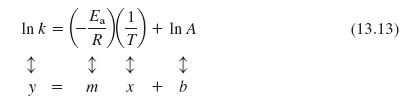 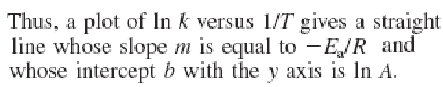 © 2009, Prentice-Hall, Inc.
Aktiveringsenergi
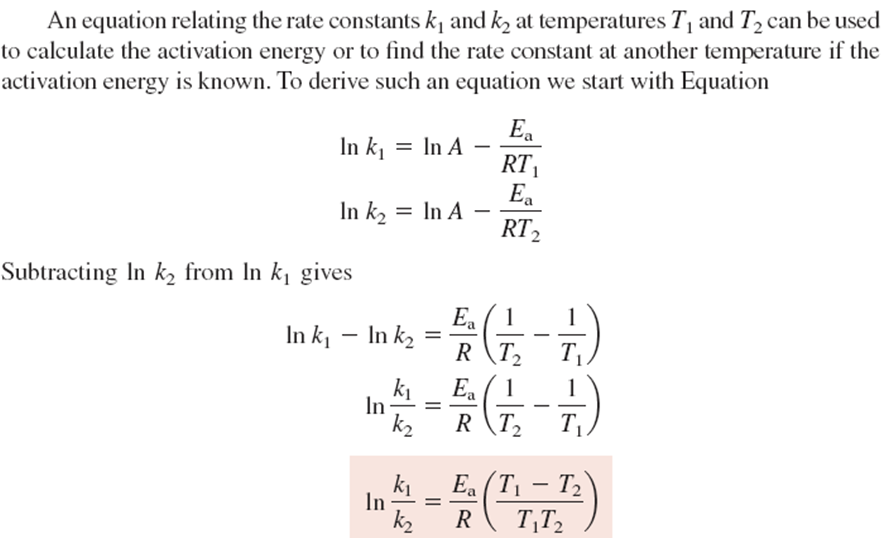 Aktiveringsenergi
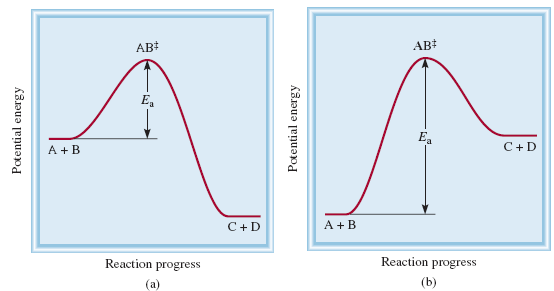 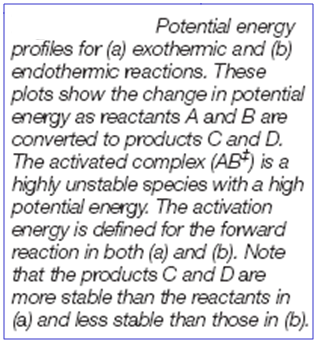 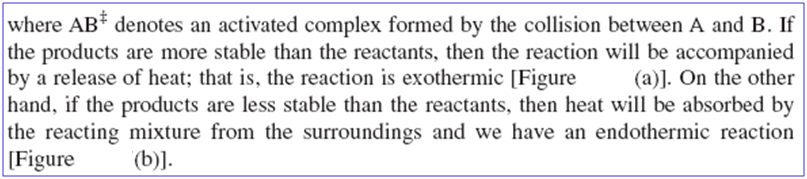 Modeller for reaksjonsrate
Observert og beregnet ratekonstanter for noen andre-ordens reaksjoner i gassfase
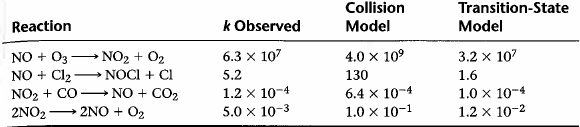 Reaksjonsmekanismer
Reaksjonsmekanismer er det som beskriver prosessen hvordan reaktantene i steg for steg omstruktureres og blir til produkter
© 2009, Prentice-Hall, Inc.
Reaksjonsmekanismer
Reaksjoner kan skje i ett steg eller I flere separate steg.
Hvert at disse separate stegene er en elementærreakjon eller en elementærprosess
© 2009, Prentice-Hall, Inc.
Reaksjonsmekanismer
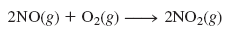 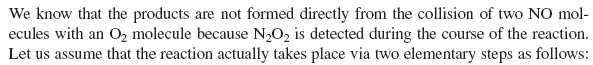 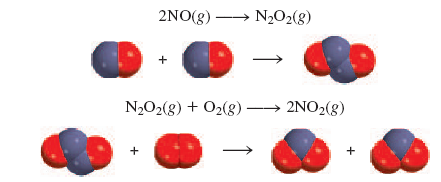 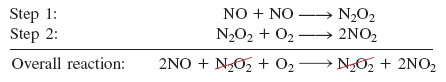 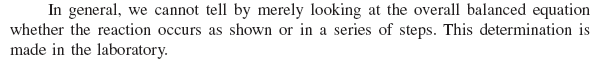 © 2009, Prentice-Hall, Inc.
Reaksjonsmekanismer
Molekylariteten til en prosess gir informasjon om hvor mange molekyler deltar i prosessen.
© 2009, Prentice-Hall, Inc.
Flerstegsreaksjoner
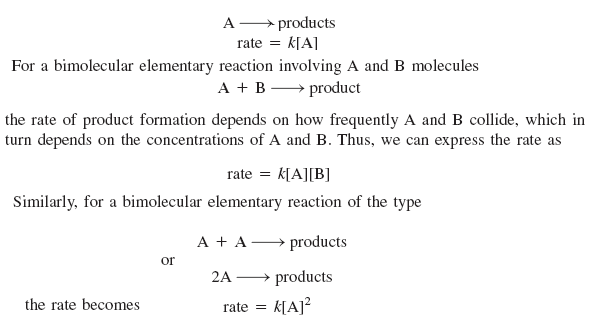 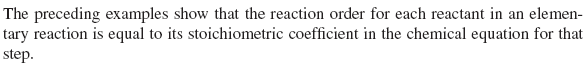 © 2009, Prentice-Hall, Inc.
Flerstegsreaksjoner
I en flerstegsreaksjon vil et av stegen være senere enn alle de andre
Det totale reaksjonen kan ikke gå raskere enn denne seneste og denne vil derfor være, ratebestemmende steget.
© 2009, Prentice-Hall, Inc.
Sent første steg
NO2 (g) + CO (g)  NO (g) + CO2 (g)
Rateloven for denne reaksjonen har ved eksperiment blitt funnet å være
Rate = k [NO2]2
CO er nødvendig for å få denne reaksjonen til å gå, men raten til reaksjonen er ikke avhengig av konsentrasjon av CO.
Dette gir hint om at reaksjonen er i to steg.
© 2009, Prentice-Hall, Inc.
Sent første steg
En foreslått reaksjonsmekanisme er
Step 1:  NO2 + NO2  NO3 + NO   (sen)
Step 2:  NO3 + CO   NO2 + CO2  (rask)
NO3 intermediatet blir brukt videre i andre steg.
Siden CO ikke er med i det sene ratebestemmende steget vil CO heller ikke inngå i uttrykket for raten til denne reaksjonen
© 2009, Prentice-Hall, Inc.
Raskt første steg
2 NO (g) + Br2 (g)  2 NOBr (g)
NO (g) + NO (g) + Br2 (g)  2 NOBr (g)
Rateloven for denne reaksjoen er funnet til å være
                Rate = k [NO][NO][Br2]
Rate = k [NO]2 [Br2]
Siden tremolekylære prosesser er sjeldne gir dette hint om flerstegsreaksjon.
© 2009, Prentice-Hall, Inc.
Step 1:  NO + Br2
NOBr2     (rask)
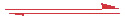 Raskt første steg
A foreslått reaksjonsmekanisme er
Step 2:  NOBr2 + NO  2 NOBr     (sen)
Steg 1 inkluderer begge reaksjonsretninger for likevekten
© 2009, Prentice-Hall, Inc.
Step 1:  NO + Br2
NOBr2     (fast)
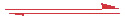 Raskt første steg
Raten til totalreaksjonen er avhengig av det sene steget i reaksjonen
Rateloven for det steget ville vært



Rate = k2 [NOBr2] [NO]
Men hvordan kan vi bestemme [NOBr2]?
Step 2:  NOBr2 + NO  2 NOBr     (slow)
© 2009, Prentice-Hall, Inc.
Raskt første steg
NOBr2 kan reagere på to måter
Med NO og danne NOBr
Ved dekomponering og redanne NO and Br2
Siden reaktanter og produkter i det første steget er i likevekt (steady state) har vi at
Rateforward = Ratereverse
© 2009, Prentice-Hall, Inc.
k1
k−1
[NO] [Br2] = [NOBr2]
Raskt første steg
Siden Ratef = Rater ,

k1 [NO] [Br2] = k−1 [NOBr2]

Ved å løse for [NOBr2] får vi
© 2009, Prentice-Hall, Inc.
Rate =
[NO] [Br2] [NO]
k2k1
k−1
Raskt første steg
Ved å erstatte dette uttrykket for [NOBr2] i rateloven for det ratebestemmende steget får vi at
= k [NO]2 [Br2]
Som er likt det eksperiment bestemte uttrykket
© 2009, Prentice-Hall, Inc.
Se på oppg. 14.10
© 2009, Prentice-Hall, Inc.
Katalysatorer
Katalysatorer øker reaksjonsraten ved å senke aktiveringsenergien
Katalysatoren endrer reaksjonsmekanismen (vi får et annet aktivert kompleks)
© 2009, Prentice-Hall, Inc.
Katalysatorer
En måte en katalysator kan øke reaksjonsfarten på er å holde reaktanten sammen og gjøre det lette å bryte bindinger
© 2009, Prentice-Hall, Inc.
Katalysatorer
Heterogeneous catalysis in Ammonium synthesis
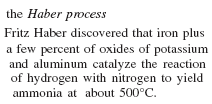 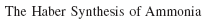 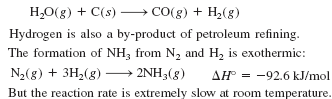 Iron oxide and few % of potassium oxide and Aluminium leads to generation of singlet H and N atoms (very reactive) react instantly and generate  ammonium.
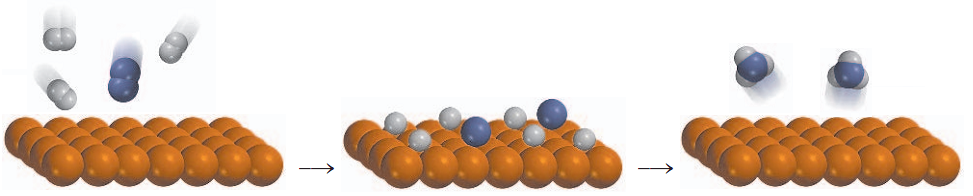 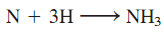 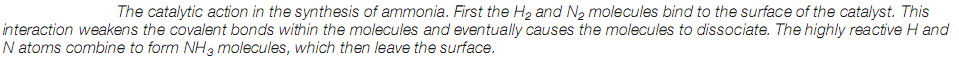 © 2009, Prentice-Hall, Inc.
Katalysatorer
Syntese av HNO3  og kunstgjødsel
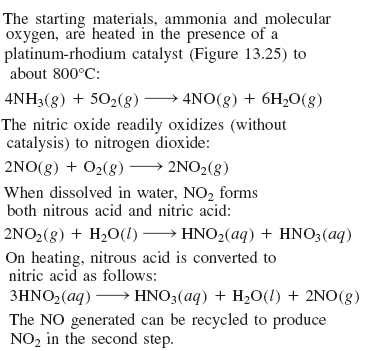 © 2009, Prentice-Hall, Inc.
Katalysatorer
Homogen katalyse
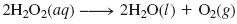 I-  ions (NaI)

NaI(aq)                         Na+(aq) +I-(aq)  

 H2O2(aq)  +I-(aq)                            H2O(l) + IO-(aq)                                (I)

H2O2(aq)  + IO-(aq)                     H2O(l) + O2(g)+ I-(aq)                (II)

Ved addering av (I) + (II):
NaI(aq)
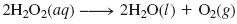 Produktene er alltid de samme med eller uten bruk av katalysator
© 2009, Prentice-Hall, Inc.
Katalysatorer
Homogeneous catalysts
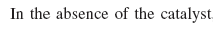 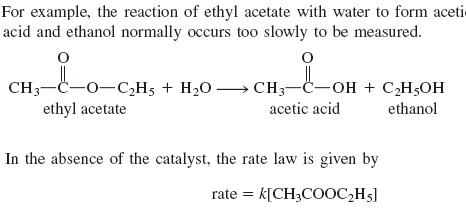 © 2009, Prentice-Hall, Inc.
Katalysatorer
Homogeneous catalysts
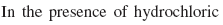 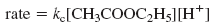 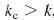 Mye raskere med homogen katalysator
© 2009, Prentice-Hall, Inc.
Enzymer
Enzymer er katalysatorer i biologiske system.
Substratet passer inn i det aktive setet på enzymet slik som en nøkkel passer i en lås
© 2009, Prentice-Hall, Inc.
Biokatalysatorer & Enzymer
biokatalysatorer refererer til katalyse med bruk av enzymer
 enzymer er store protein
 proteiner er lange kjeder av aminosyrer (“katalase” om trent 240000, andre ofte 500)
 enzymene har hver en unik struktur. De kan virke in vivo (i organismen) in vitro (utenfor organismen, i glass.) De kan være spesifikke med hensyn på substrat/organisme eller ikke
 enzymene katalyserer reaksjoner ved lave temperaturer og lavt trykk (typisk romtemperatur 25oC, kroppstemperatur og 1 atm trykk).
Eksempel
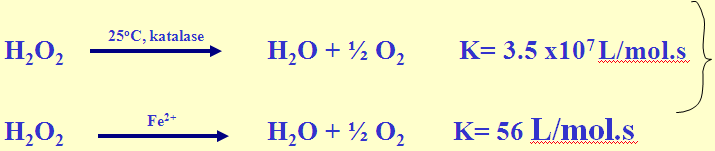 6.3 x 105  ganger raskere med enzyme som kaktalysator
© 2009, Prentice-Hall, Inc.
Flerstegsreaksjoner
Utrykk for ratelover og reaksjonsmekanismer
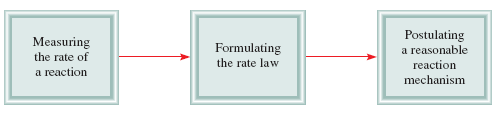 1.
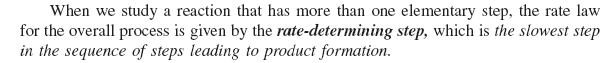 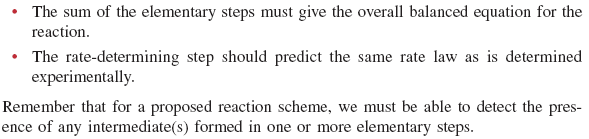 Flerstegsreaksjoner
Rate law expression and reaction mechanism
Deriving rate law expression  from elementary reactions
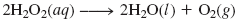 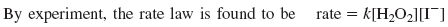 Adding I– ions (catalyst) one gets a controllable process
1
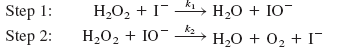 2
in elementary reaction 1 the I– ions are catalyst that is not consumed in the reaction. But  IO– ions are the intermediate molecule and are not shown in the final reaction. The generation of the intermediate is the limiting factor. This means that reaction 1 is the rate determining reaction  and the 
total rate = the rate of this reaction.
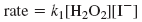 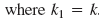 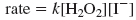 Catalyst is used in rate law expression
Flerstegsreaksjoner
Rate law expression and reaction mechanism
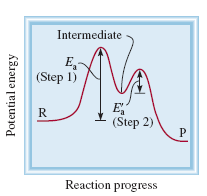 1
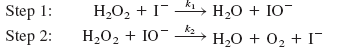 2
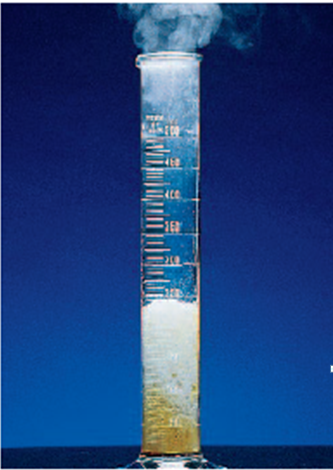 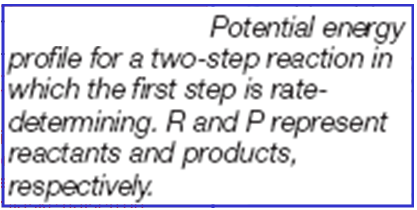 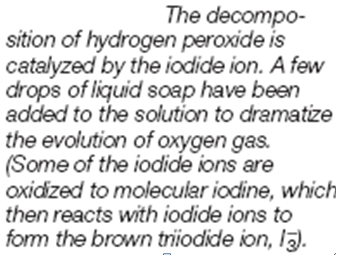 Flerstegsreaksjoner
Rate law expression and reaction mechanism
Deriving the rate from the different steps
The mechanism often must have at least 2 steps. One of the steps must be quick though the other one comes to an equilibrium.
 example:
2.
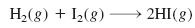 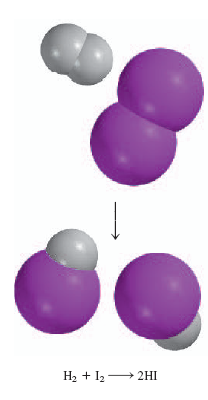 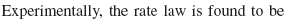 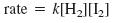 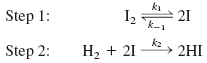 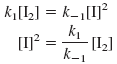 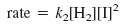 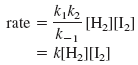 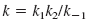 Flerstegsreaksjoner
Rate law expression and reaction mechanism
deriving rate law when there is no clear limiting step where concentrations could be measured. The alternative method is called eliminating the intermediates. This is done so that the final reaction includes only measurable compounds.
 Example:
3.
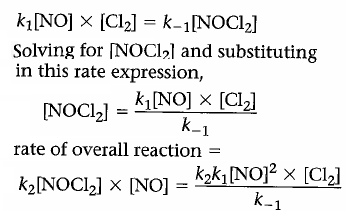 according to slow step method t rate law must be
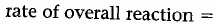 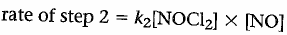 But this is not right because we can not control or measure the concentration of the intermediate and only experimentally  measurable compounds could appear in the rate law expression.
=k
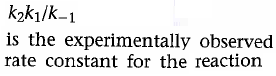 r= k [NO]2[Cl2]
Flerstegsreaksjoner
Rate law expression and reaction mechanism
The alternative method is called eliminating the intermediates. 
 Example:
3.
Flerstegsreaksjoner
Ea for multi -step reactions and the reaction profile
Ea values for each step can be illustrated in reaction profile
 there is direct relation between the slow step and its Ea value (often much higher than the other steps)
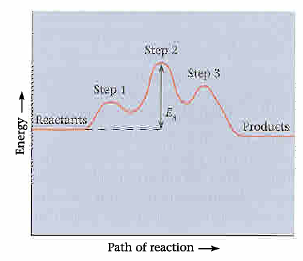 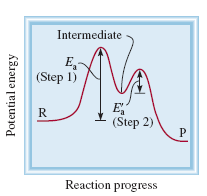 Flerstegsreaksjoner
The derived rate law from reaction steps must always be confirmed experimentally
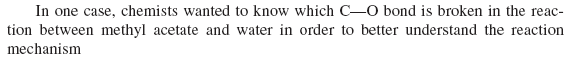 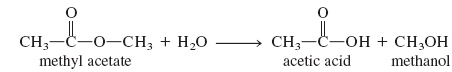 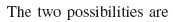 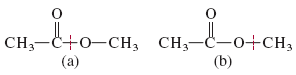 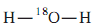 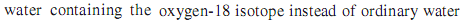 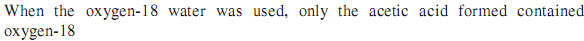 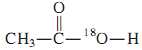 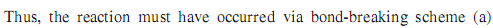 Flerstegsreaksjoner
- Reaction order is dependent on the mechanism. Change in mechanism will often change the rate law expression and the reaction order
Number of steps=2
CO(g) + NO2(g)   →   NO(g) + CO2
The reaction depends on collision between 2 NO2 molecules:
R=k[NO2]2   where m=2 (second order reaction)
Number of steps=1
CO(g) + NO2(g)   →   NO(g) + CO2
The reaction depends on collision between CO and NO2 and hence the rate law is:
R=k[CO][NO2]
25oC
600k
The reaction is not a second order reaction with respect to NO2.